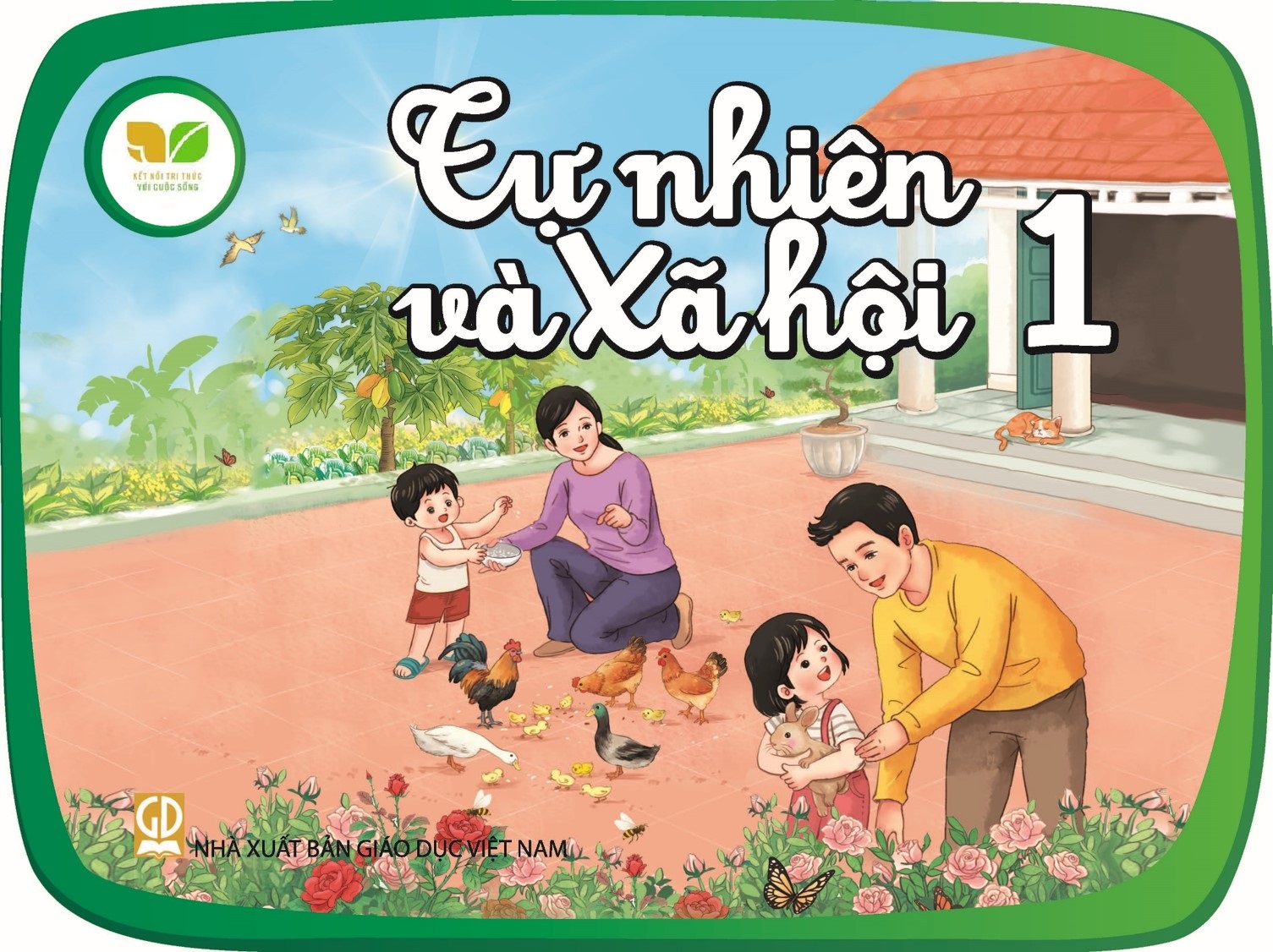 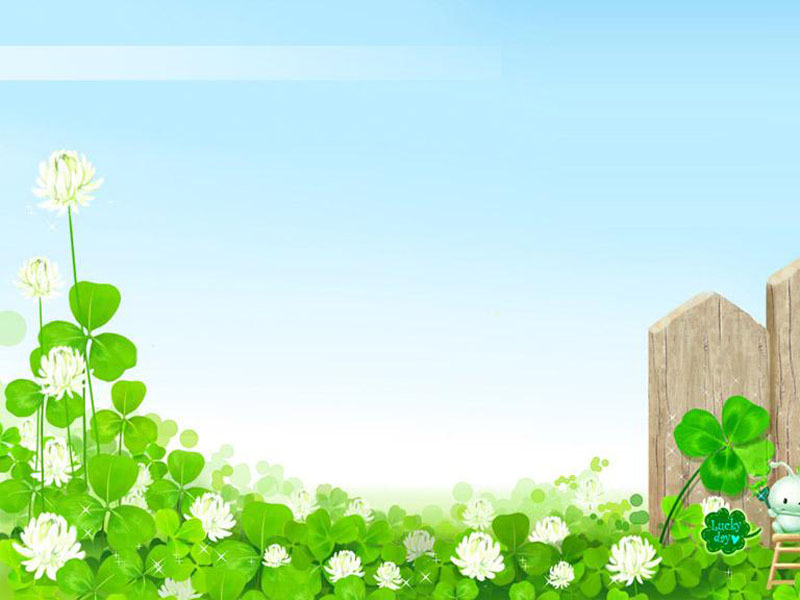 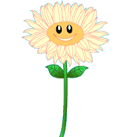 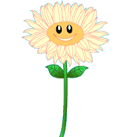 PHÒNG GD & ĐT BẾN CÁT
TRƯỜNG TIỂU HỌC HÒA LỢI
Chào mừng quý thầy cô về thăm lớp 1A2
GV dạy: Nguyễn Lâm Kiều
Ngày dạy: 4/ 11/ 2024
Môn: Tự nhiên và Xã hội
Bài 8: Cùng vui ở trường (Tiết 2)
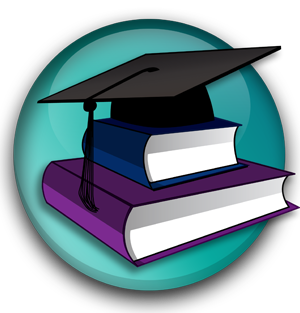 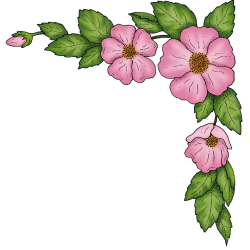 Thứ năm, ngày 4 tháng 11 năm 2024
Tự nhiên và Xã hội
Bài 8: Cùng vui ở trường (Tiết 2)
Hoạt động khám phá: Quan sát hình và trả lời câu hỏi
Các bạn đang làm gì? Nên hay không nên làm những việc đó? Vì sao? 
Những việc làm đó mang lại tác dụng gì?
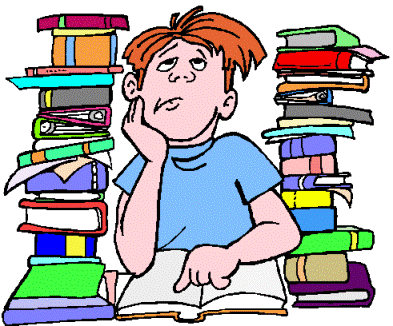 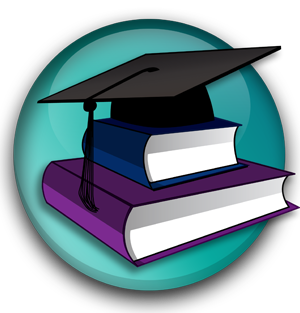 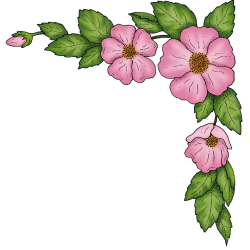 Thứ năm, ngày 4 tháng 11 năm 2024
Tự nhiên và Xã hội
Bài 8: Cùng vui ở trường (Tiết 2)
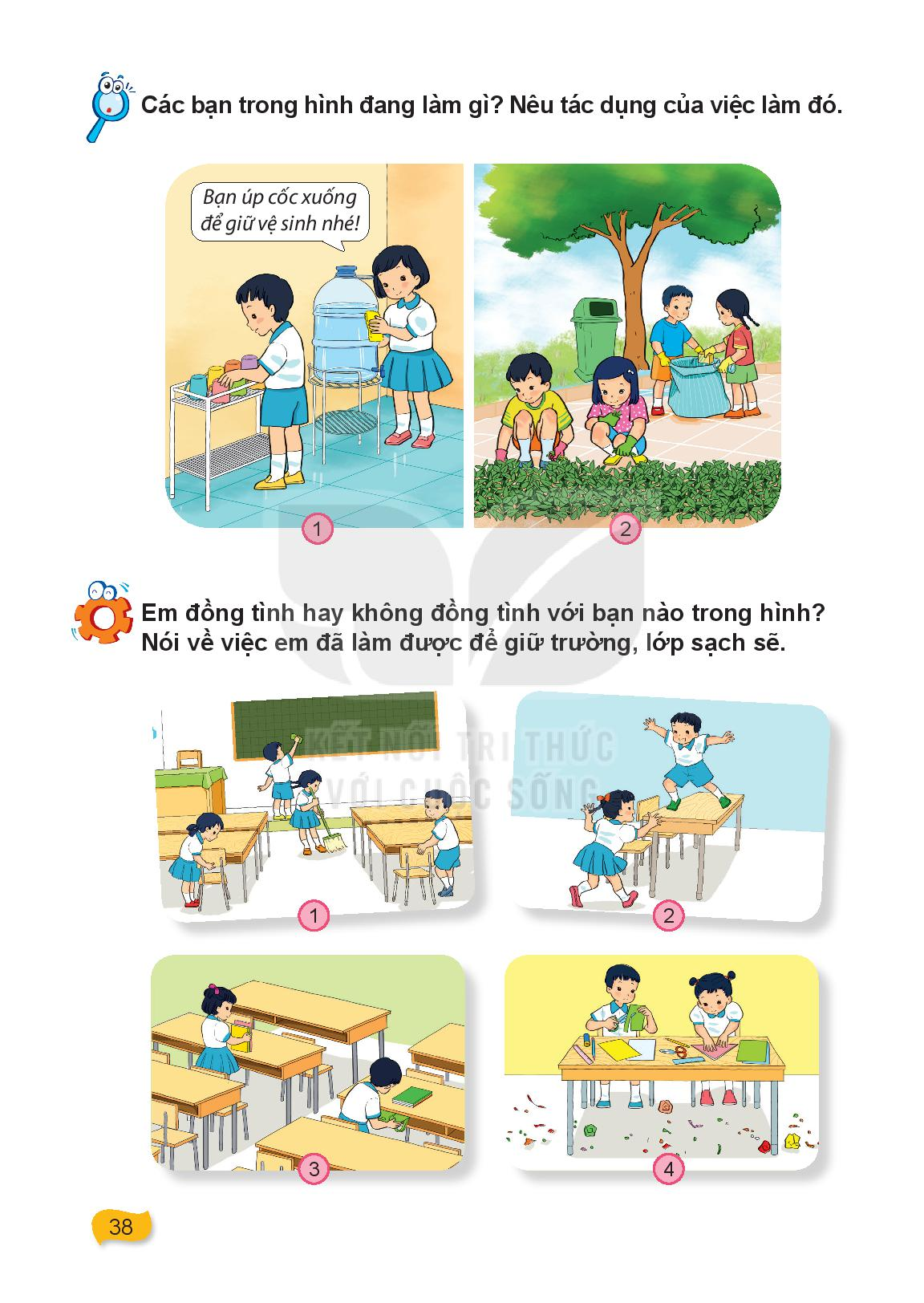 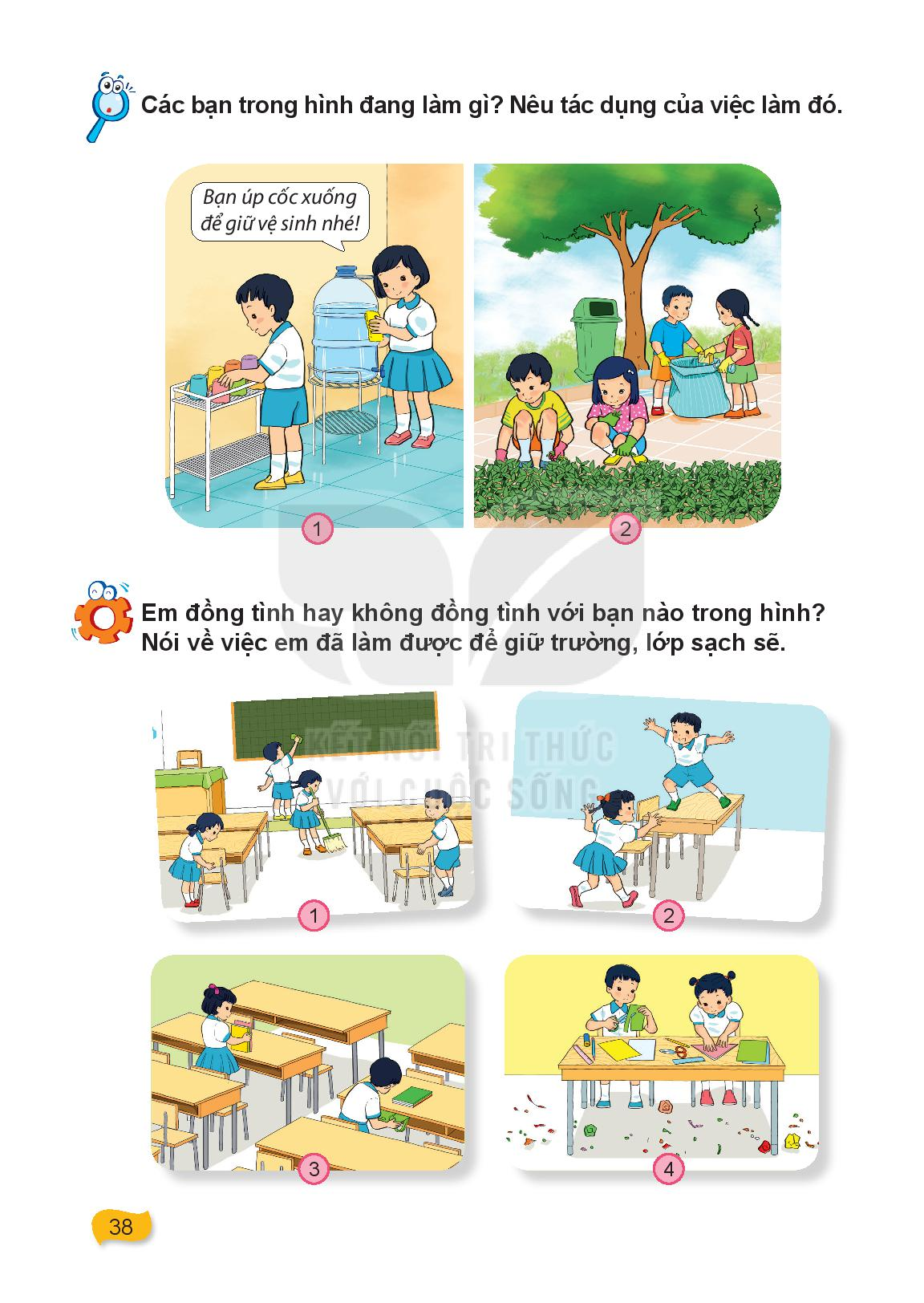 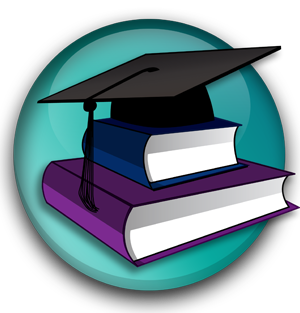 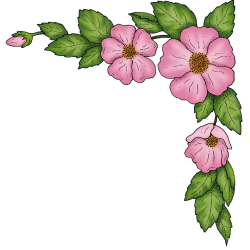 Thứ năm, ngày 4 tháng 11 năm 2024
Tự nhiên và Xã hội
Bài 8: Cùng vui ở trường (Tiết 2)
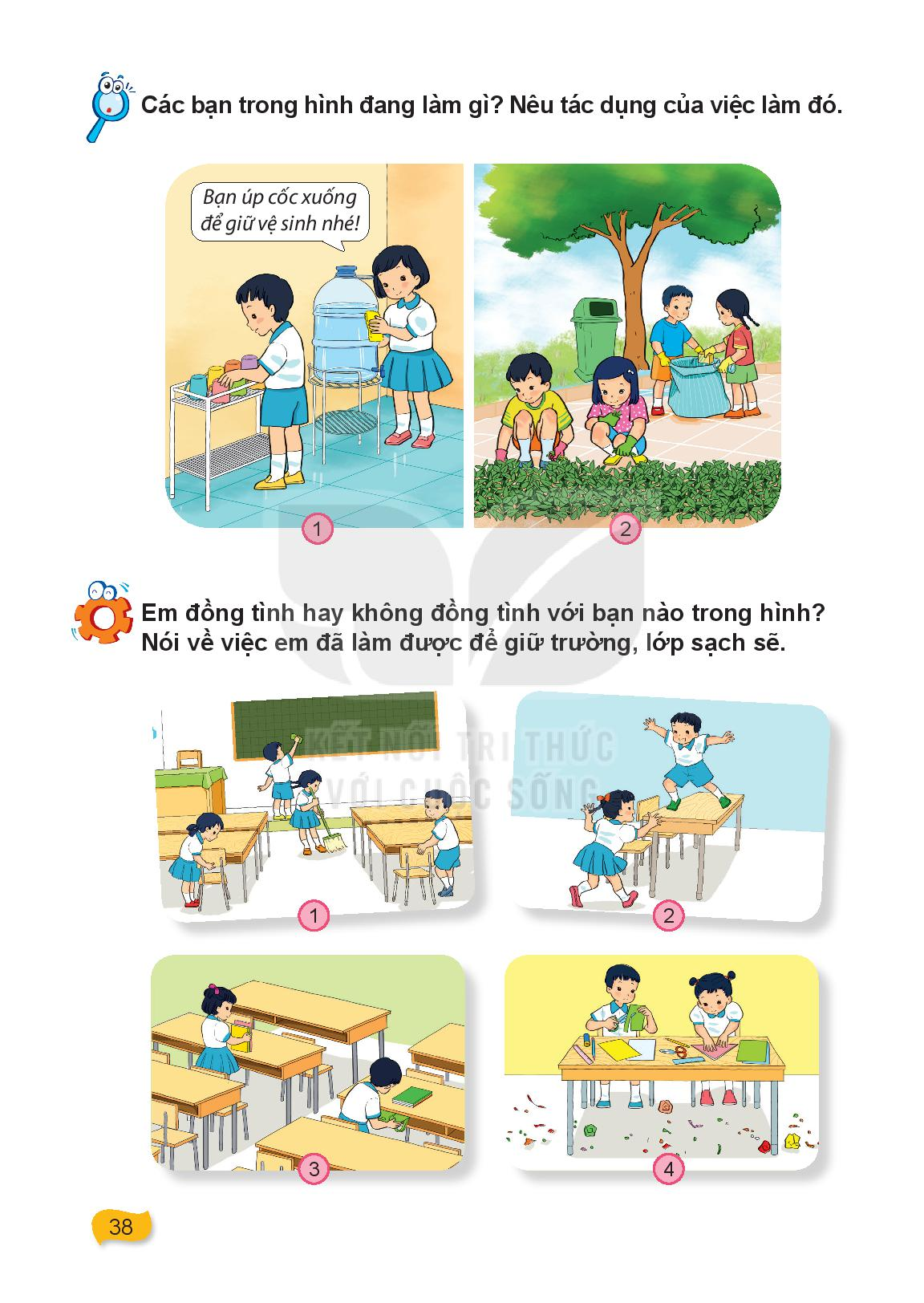 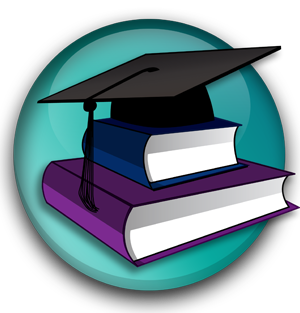 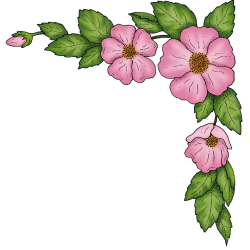 Thứ năm, ngày 4 tháng 11 năm 2024
Tự nhiên và Xã hội
Bài 8: Cùng vui ở trường (Tiết 2)
Kết luận: Những việc làm tuy nhỏ nhưng thể hiện các em có ý thức tốt và góp phần giữ gìn trường lớp sạch đẹp, vì vậy các em cần phải phát huy.
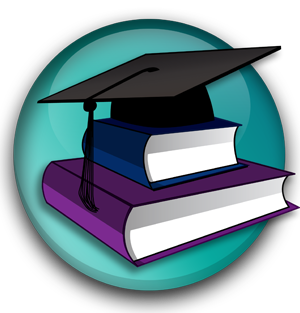 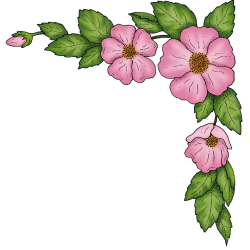 Thứ năm, ngày 4 tháng 11 năm 2024
Tự nhiên và Xã hội
Bài 8: Cùng vui ở trường (Tiết 2)
Hoạt động thực hành: Quan sát và trả lời câu hỏi
Trong từng hình các bạn đã làm gì? 
Nên hay không nên làm việc đó? Vì sao?
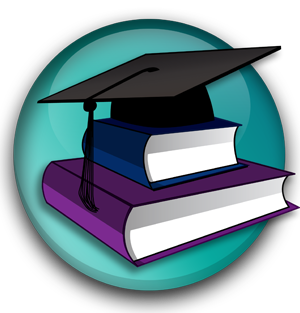 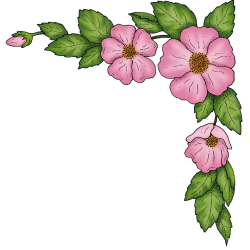 Thứ năm, ngày 4 tháng 11 năm 2024
Tự nhiên và Xã hội
Bài 8: Cùng vui ở trường (Tiết 2)
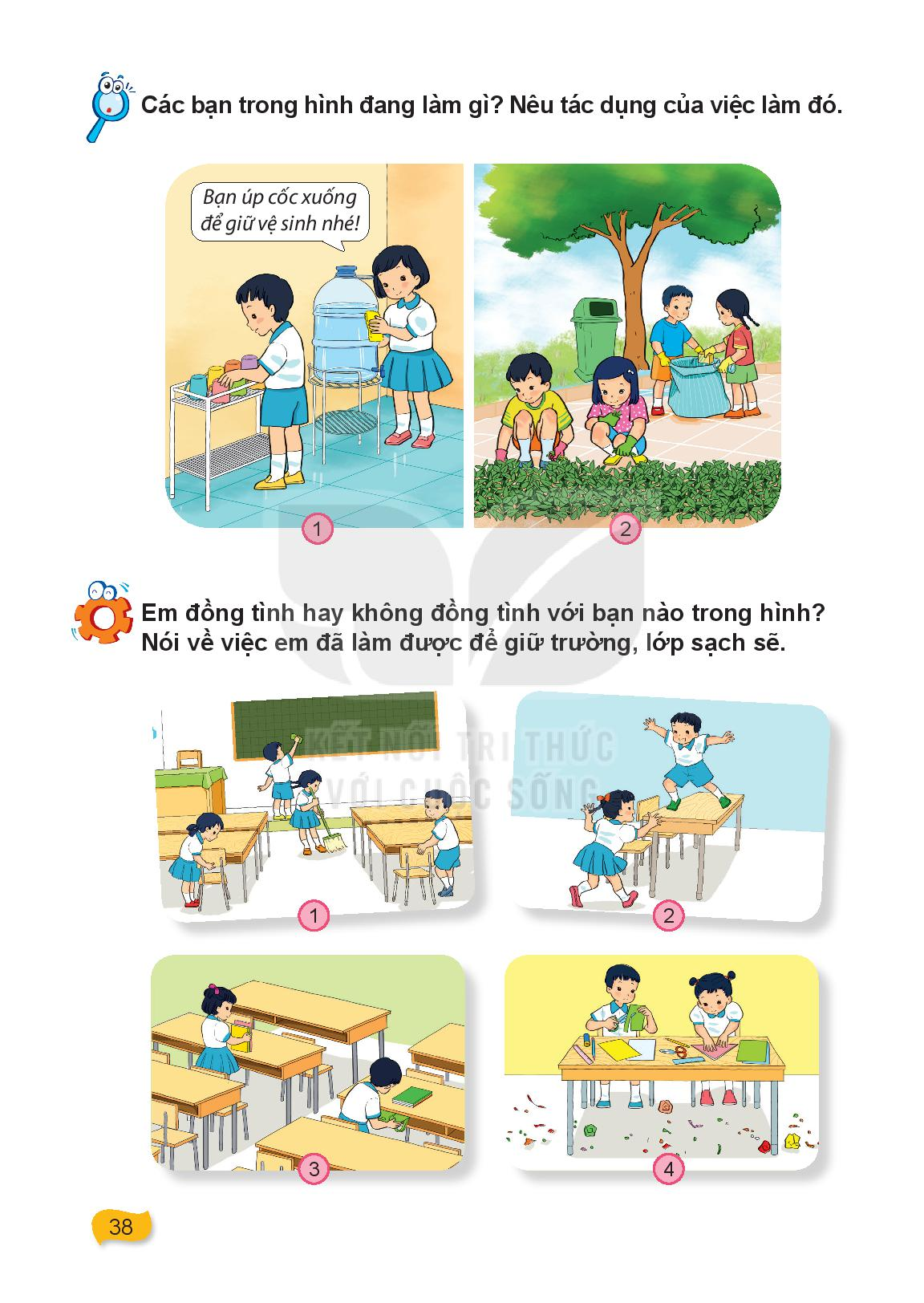 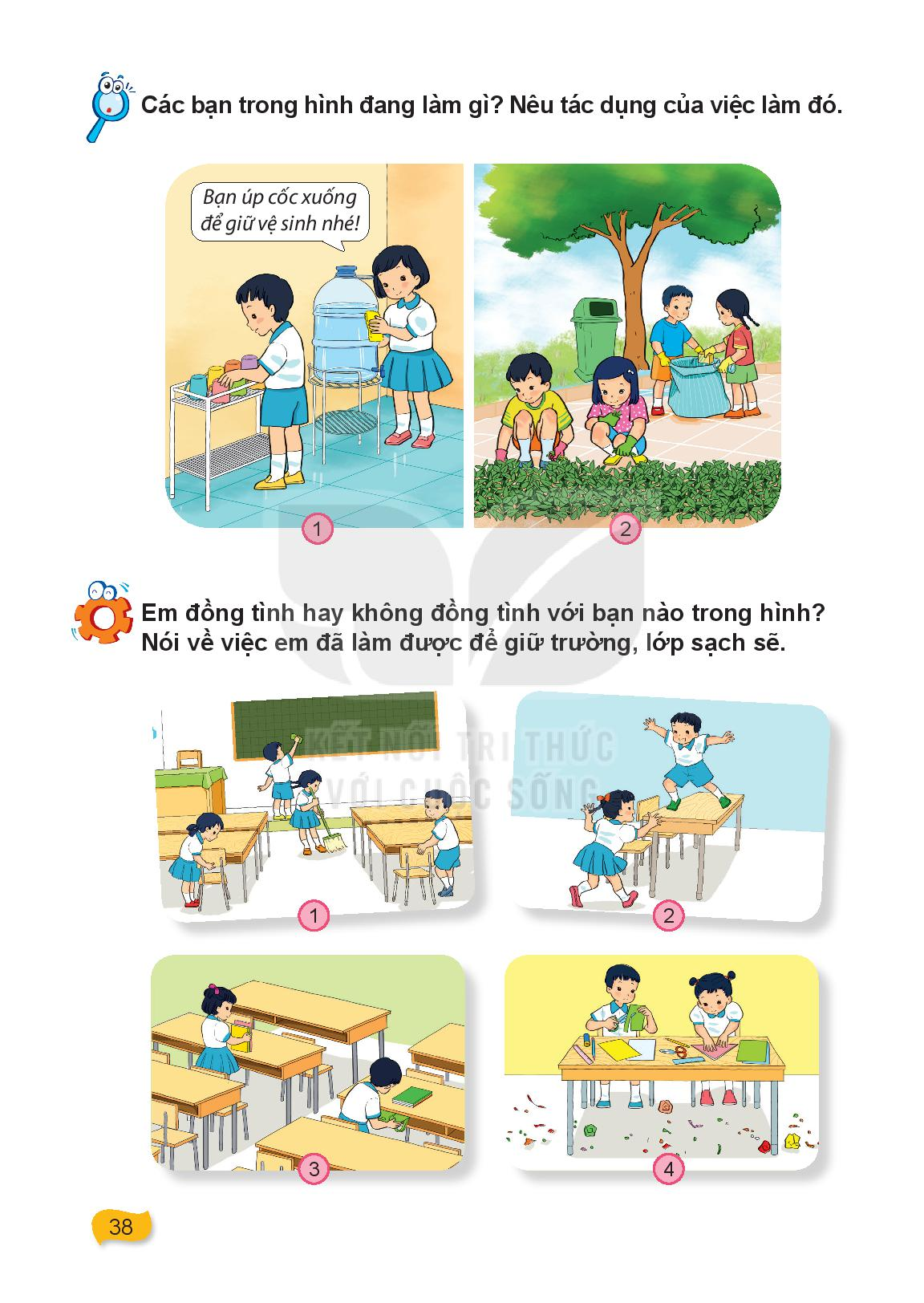 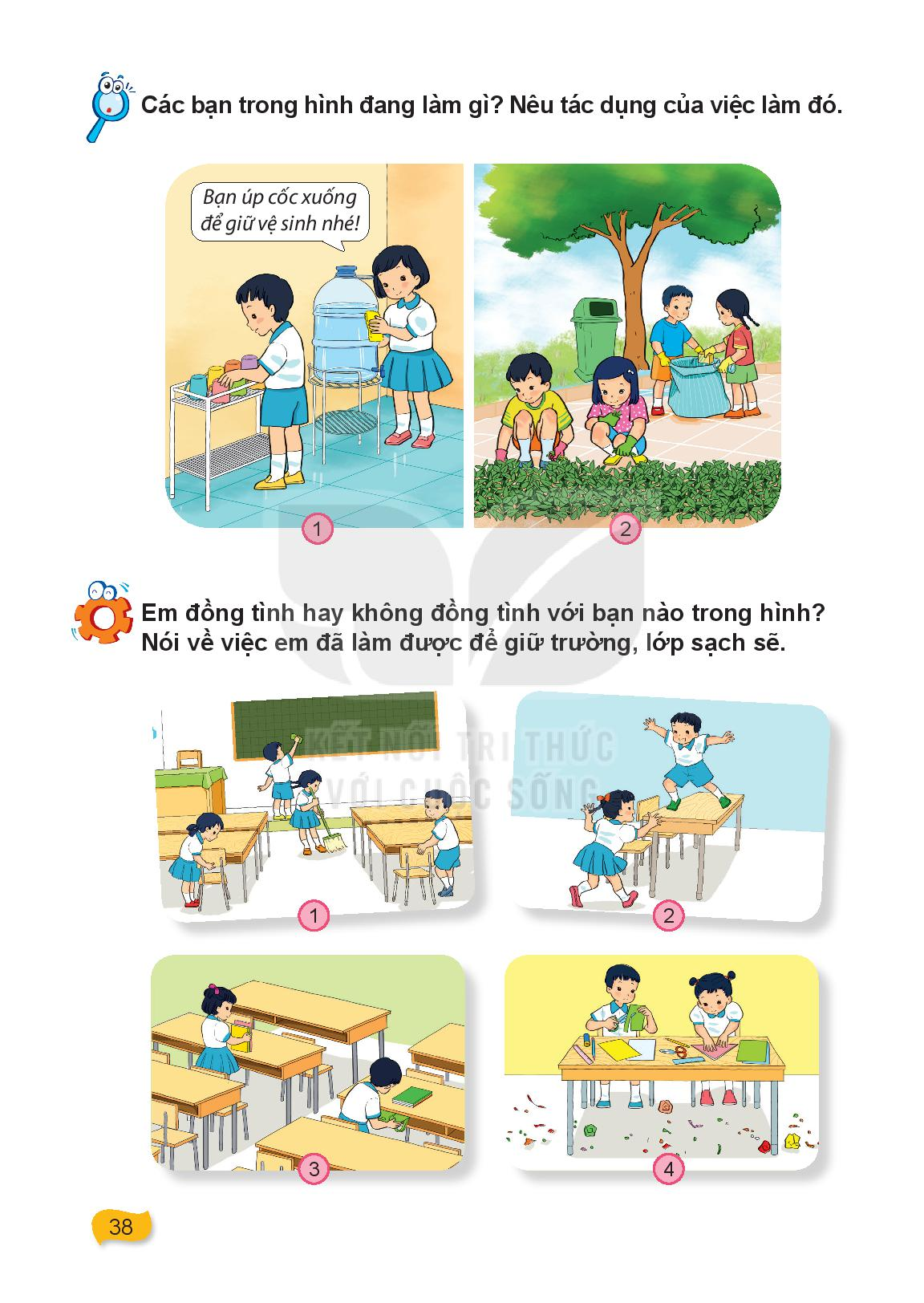 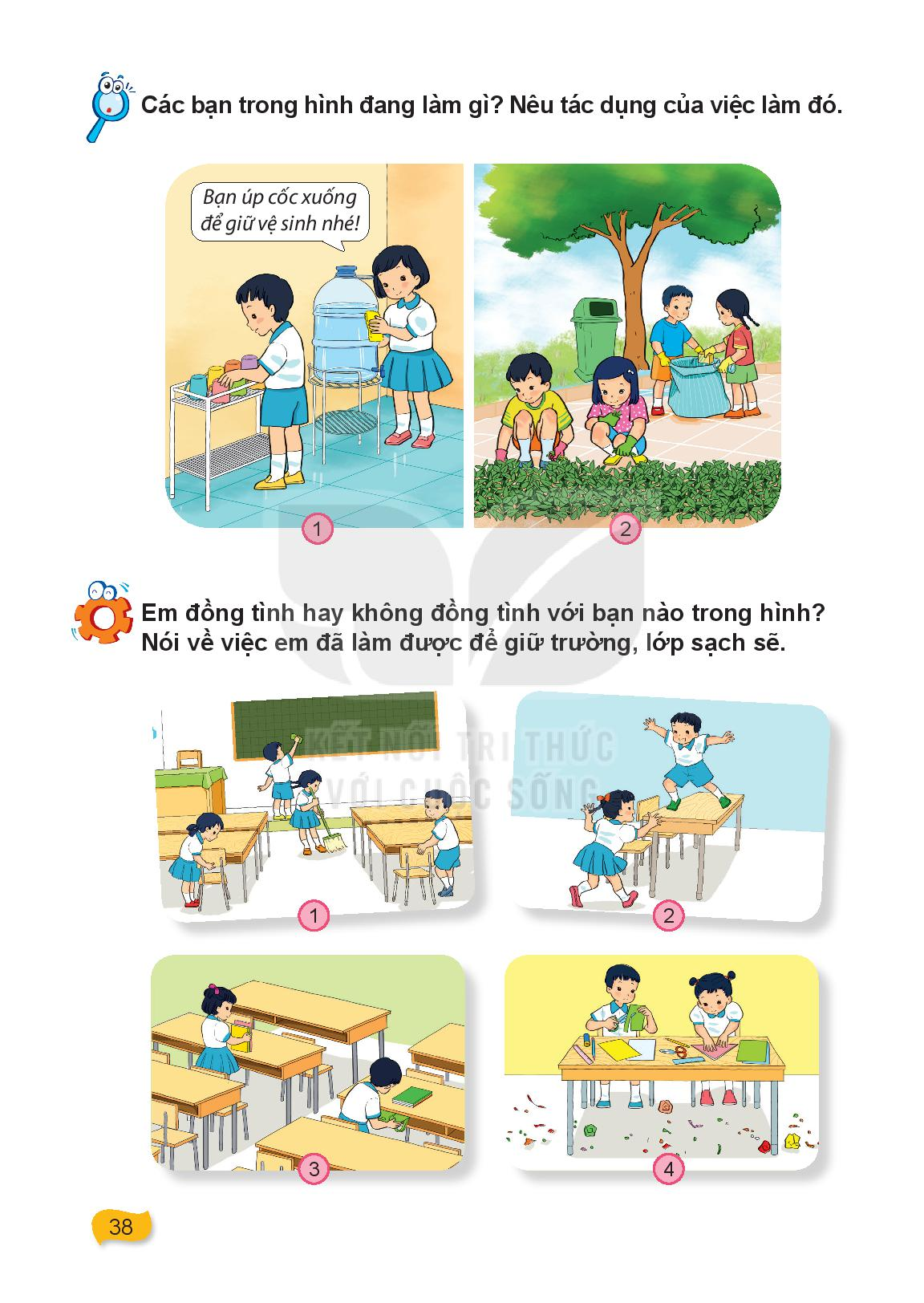 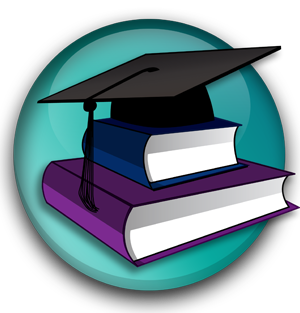 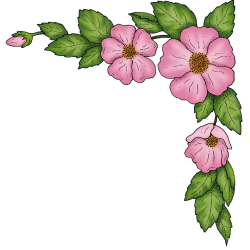 Thứ năm, ngày 4 tháng 11 năm 2024
Tự nhiên và Xã hội
Bài 8: Cùng vui ở trường (Tiết 2)
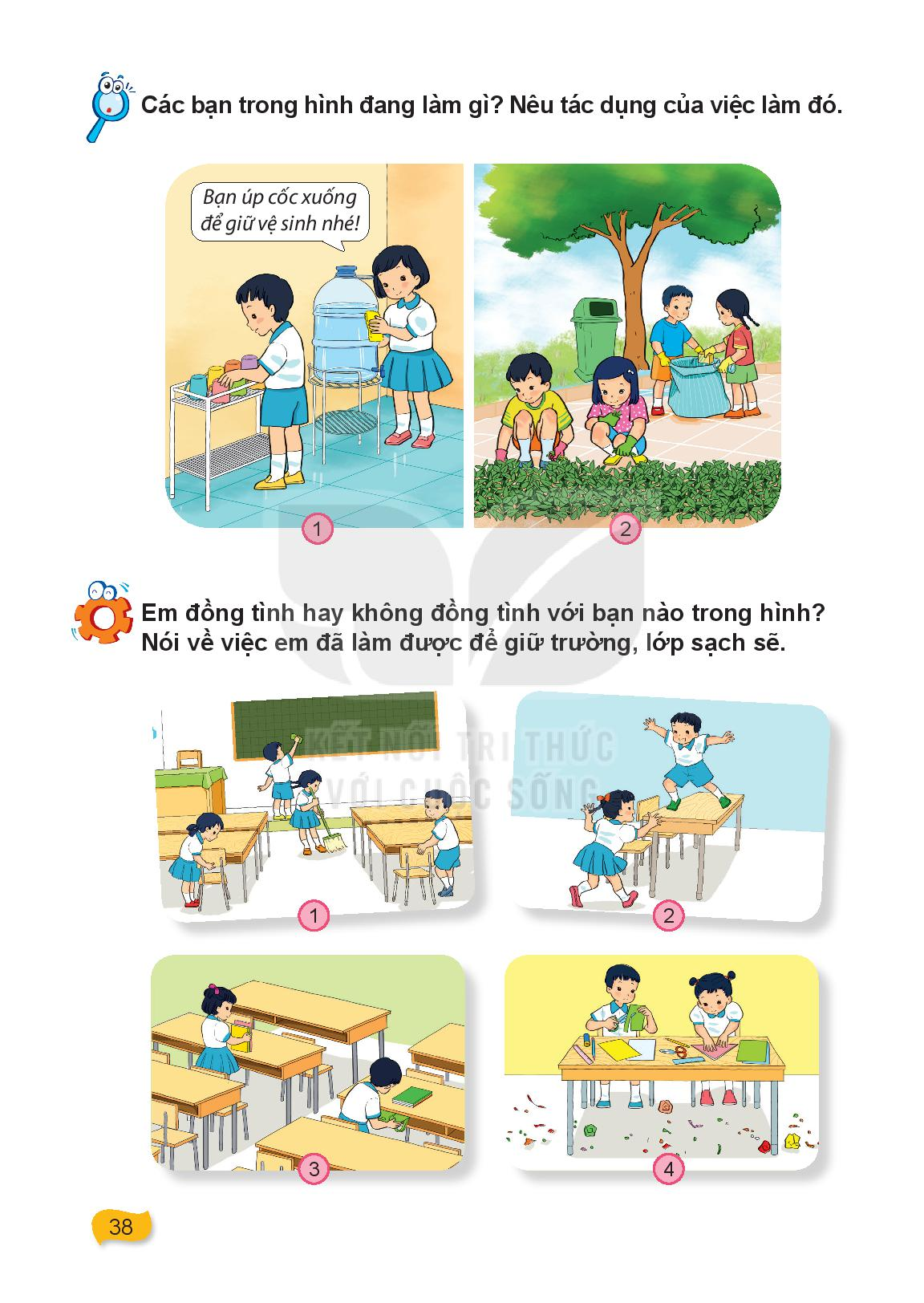 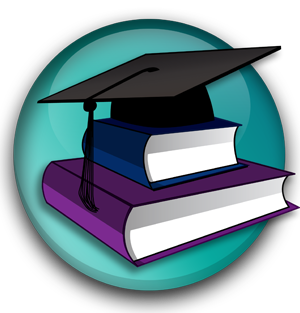 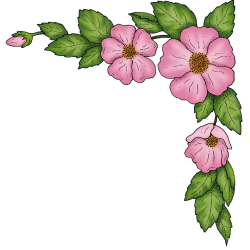 Thứ năm, ngày 4 tháng 11 năm 2024
Tự nhiên và Xã hội
Bài 8: Cùng vui ở trường (Tiết 2)
Hoạt động vận dụng: Cùng trang trí trường lớp
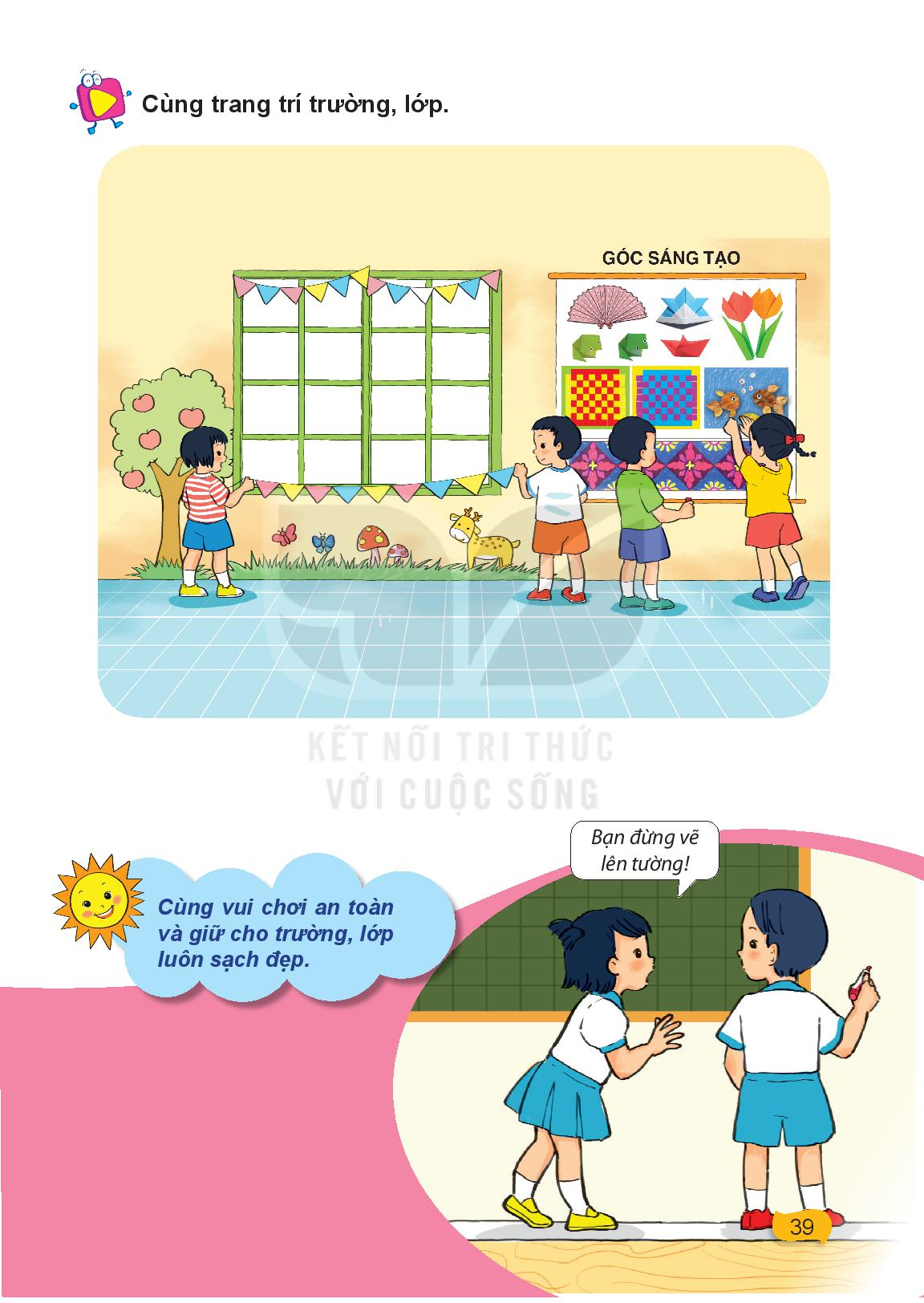 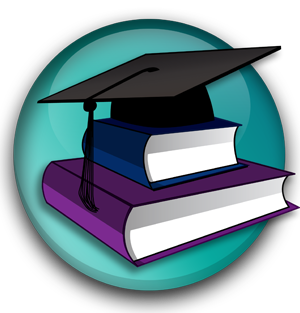 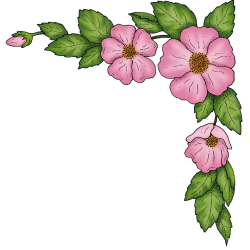 Thứ năm, ngày 4 tháng 11 năm 2024
Tự nhiên và Xã hội
Bài 8: Cùng vui ở trường (Tiết 2)
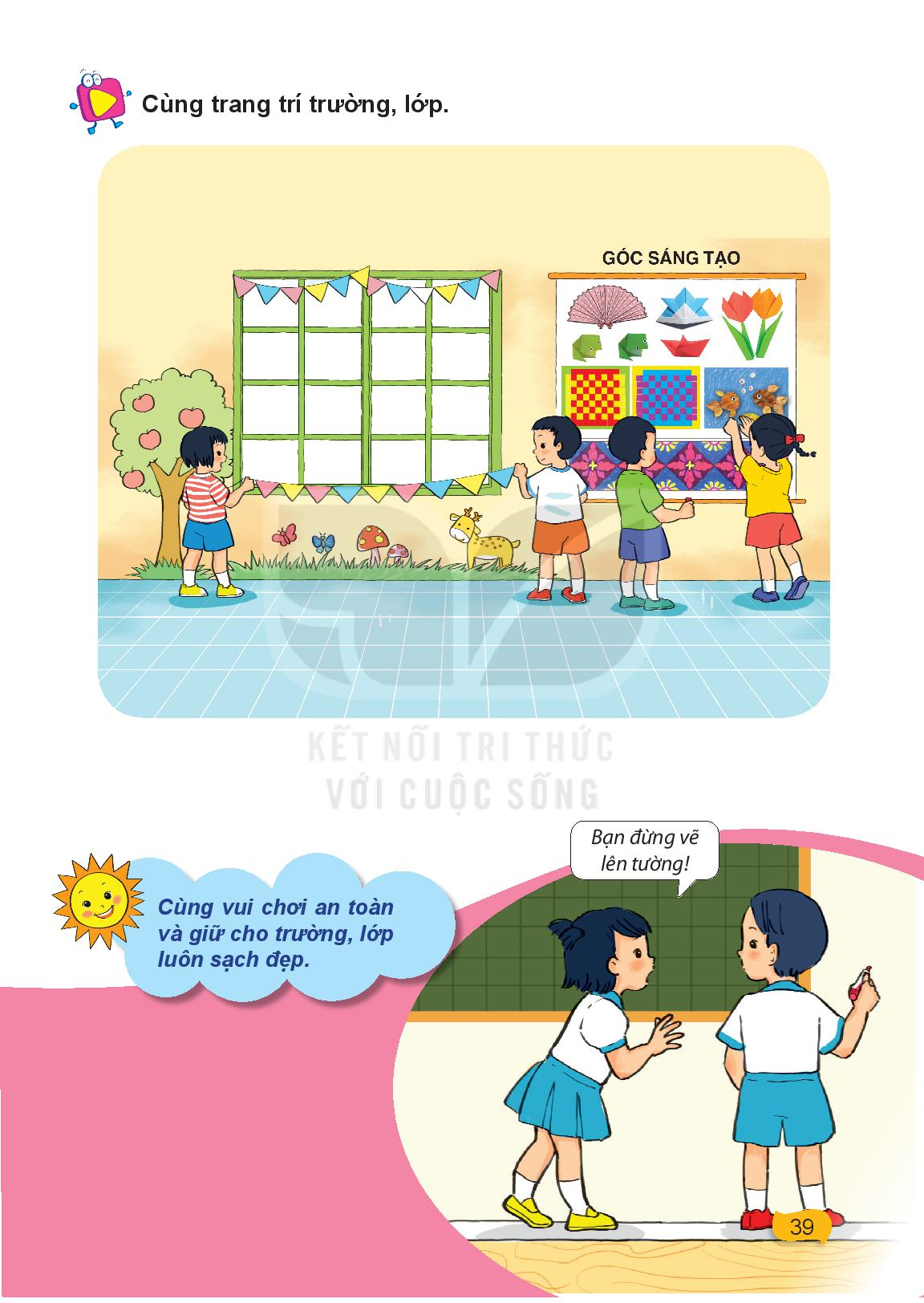 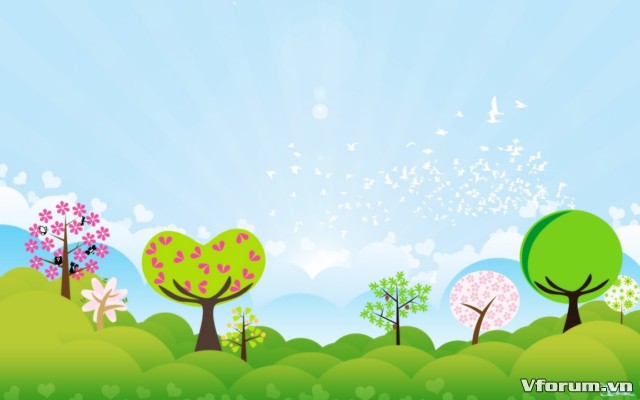 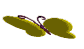 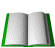 CHUÙC THAÀY COÂ VAØ CAÙC EM VUI KHOEÛ